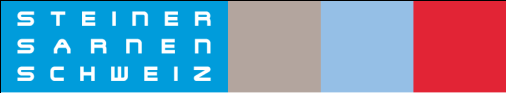 Tourismus Forum Schweiz
15. November 2012
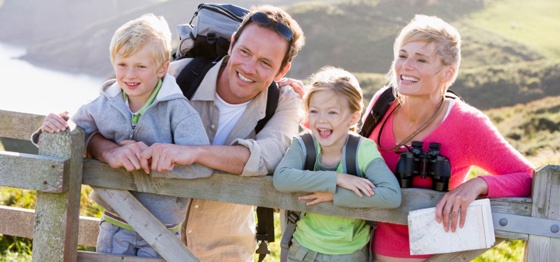 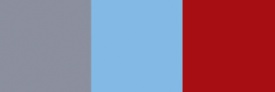 Erlebniswelten von Steiner Sarnen  Schweiz
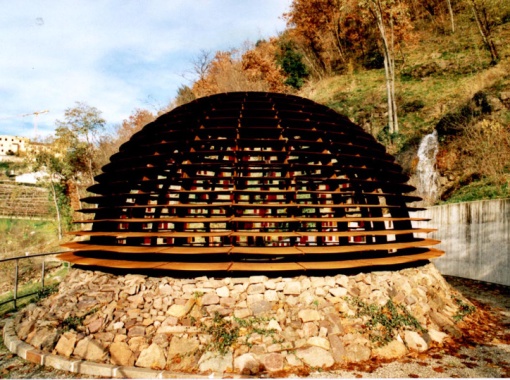 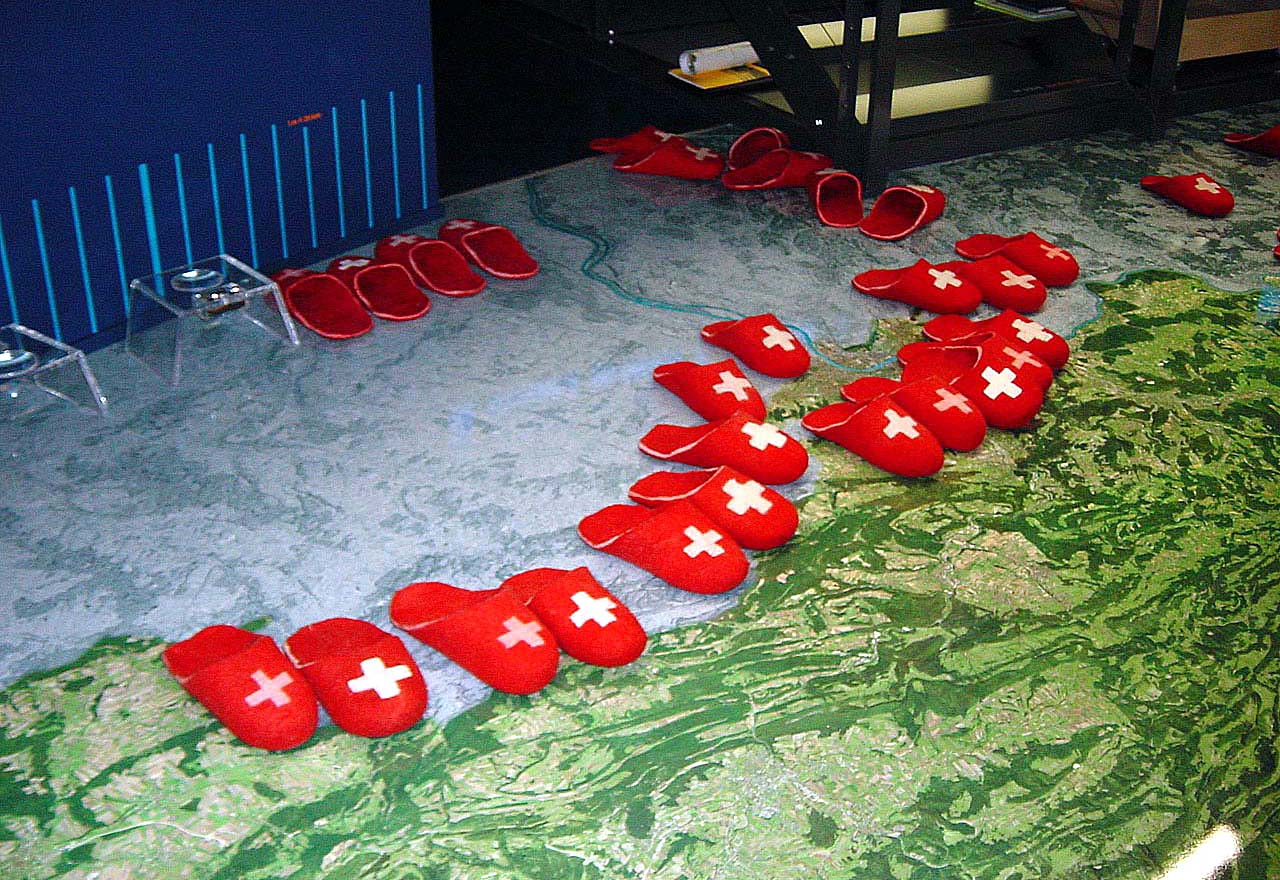 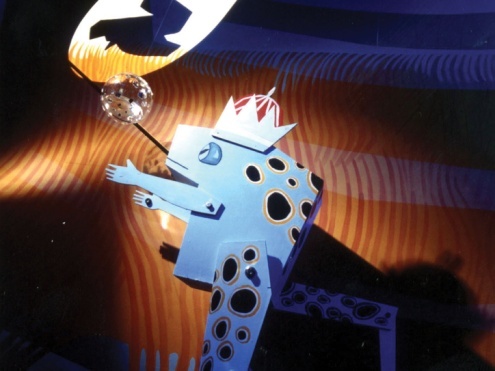 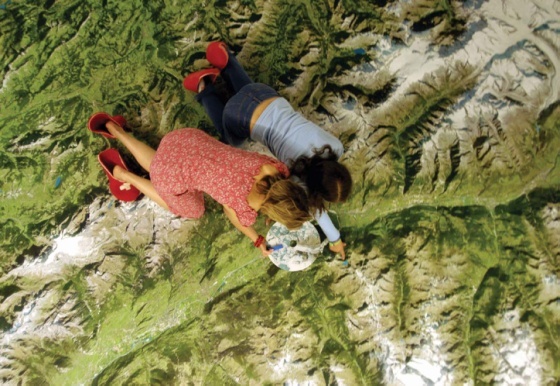 Willkommen in der Welt der Szenografie!
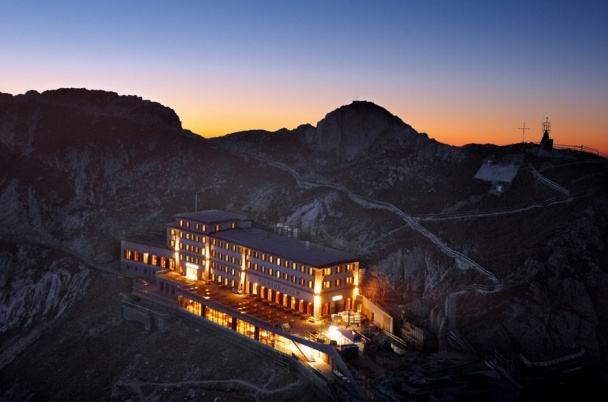 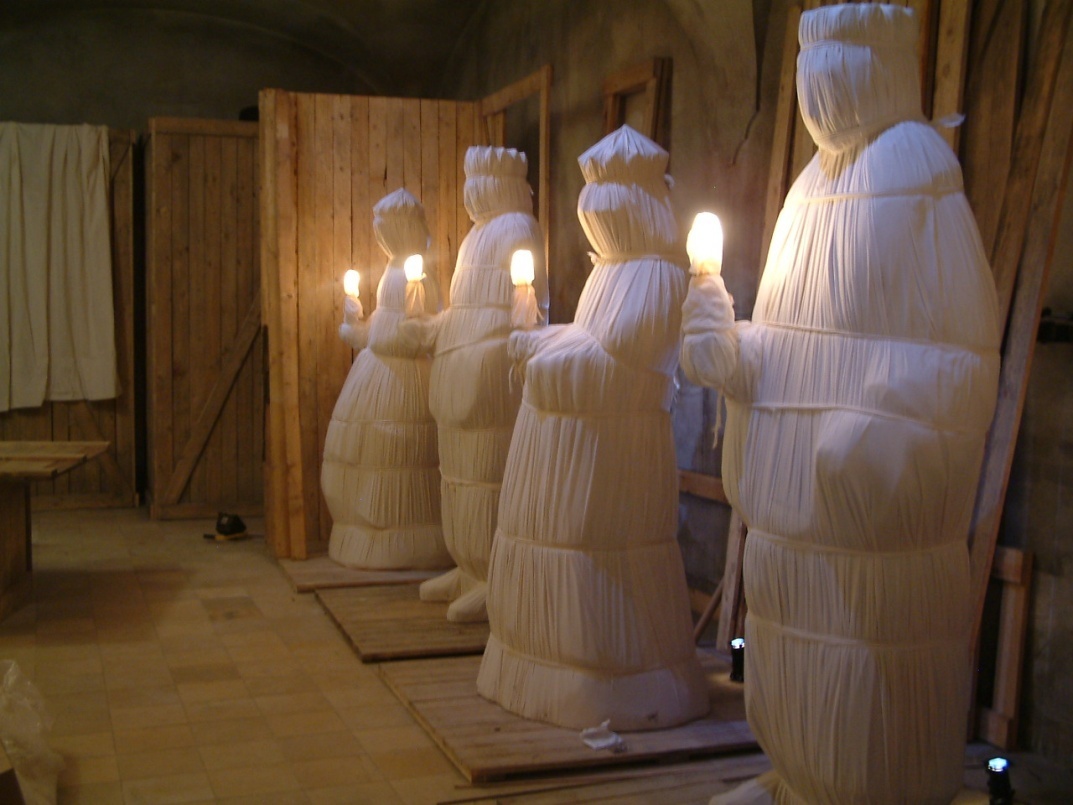 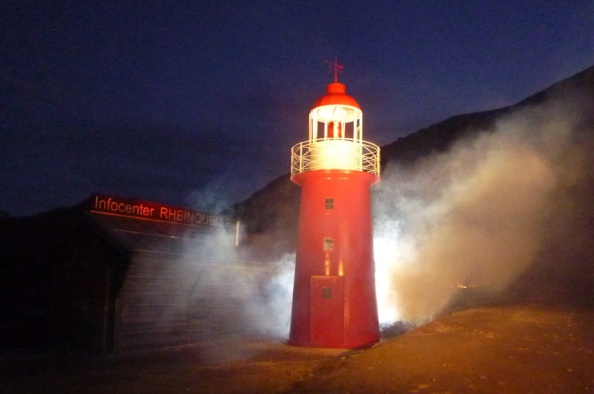 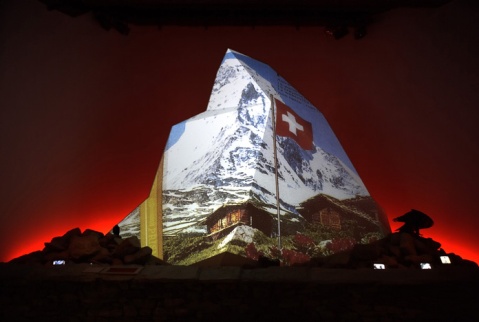 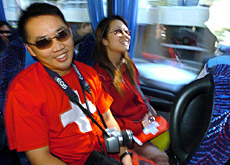 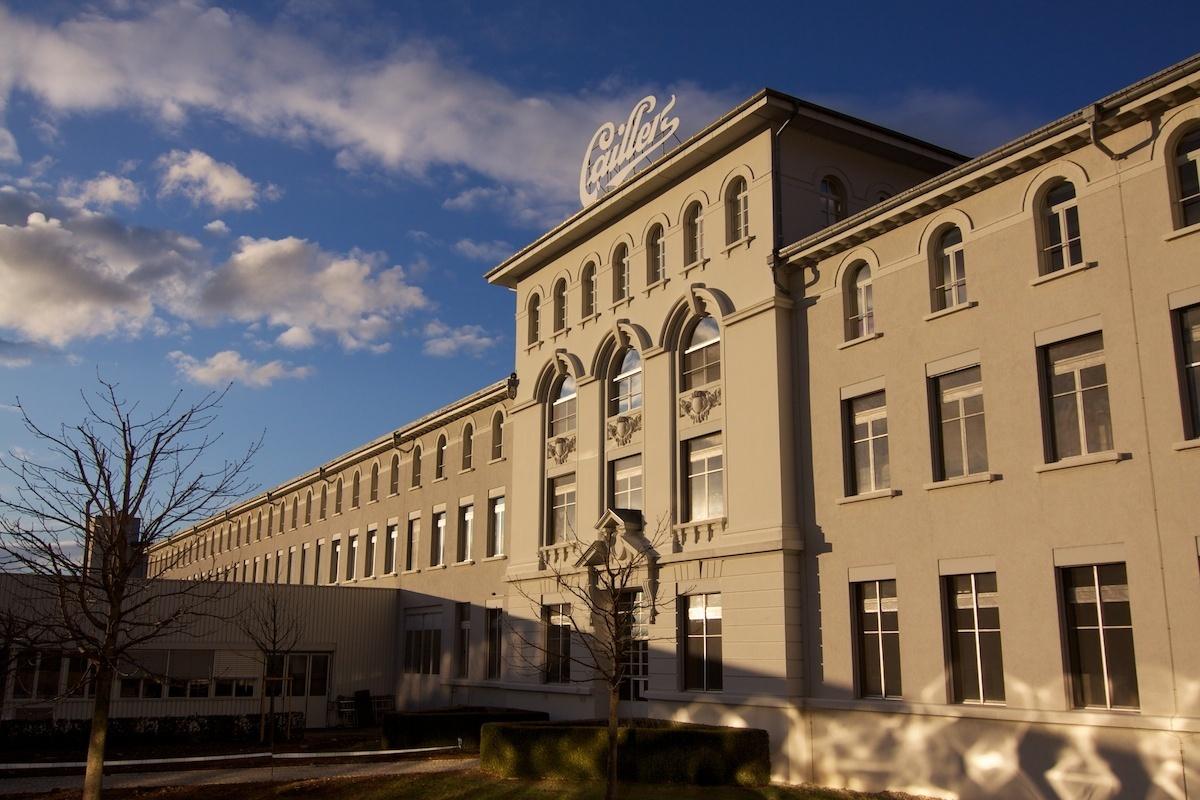 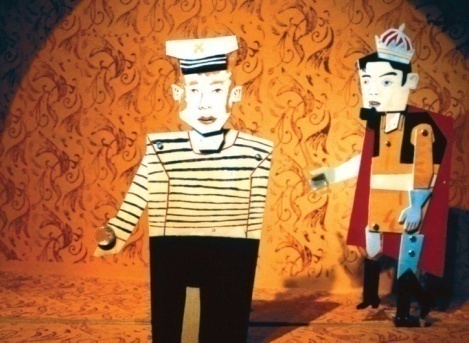 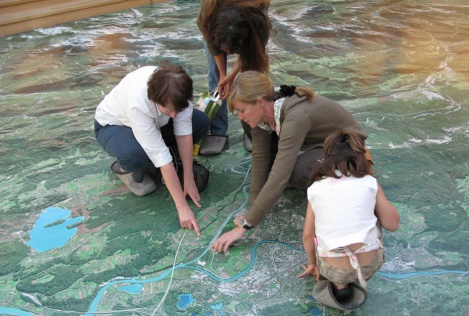 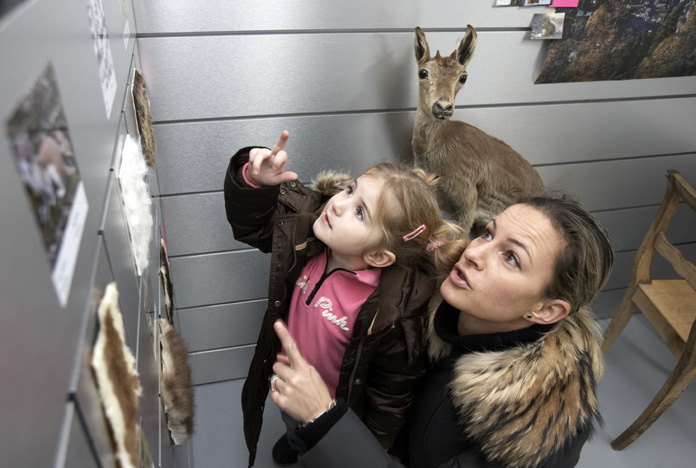 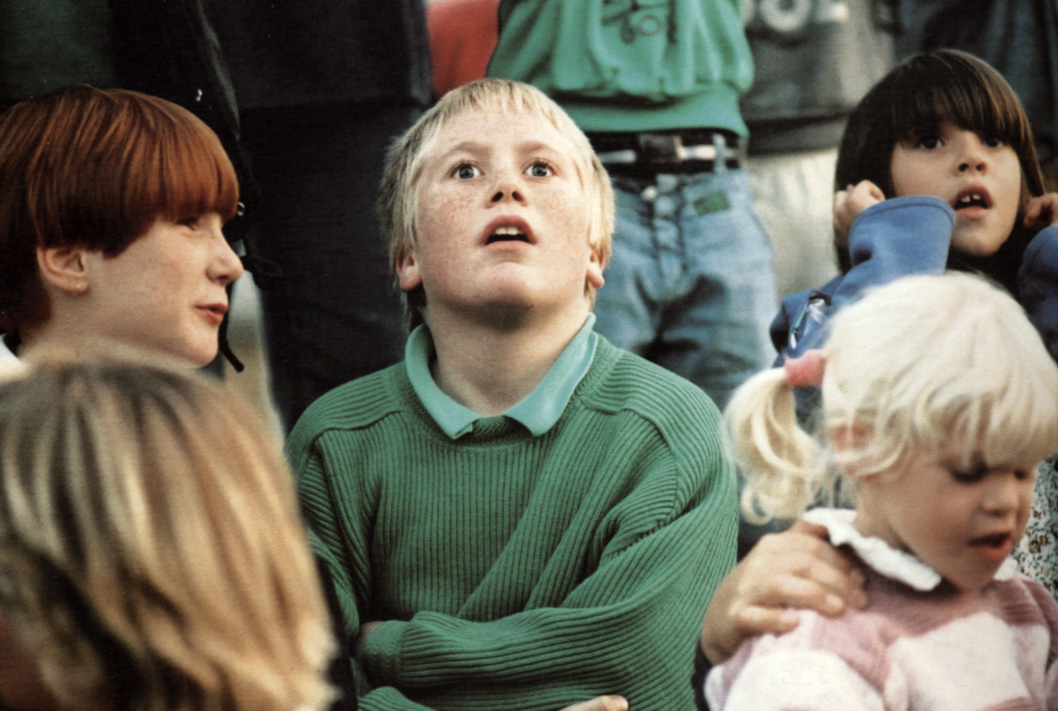 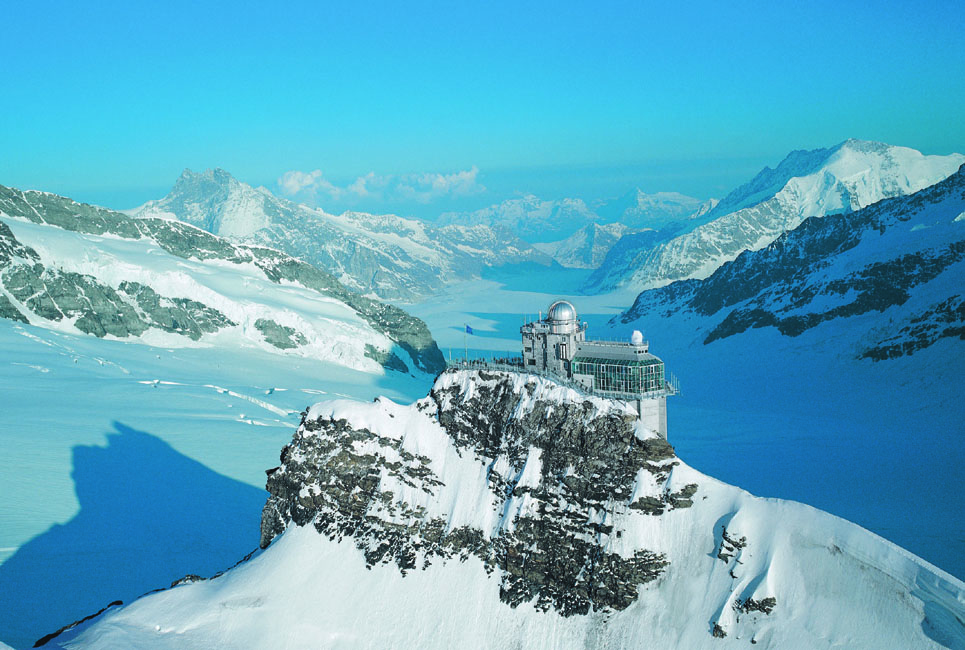 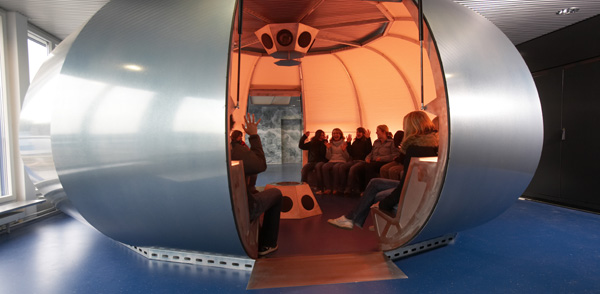 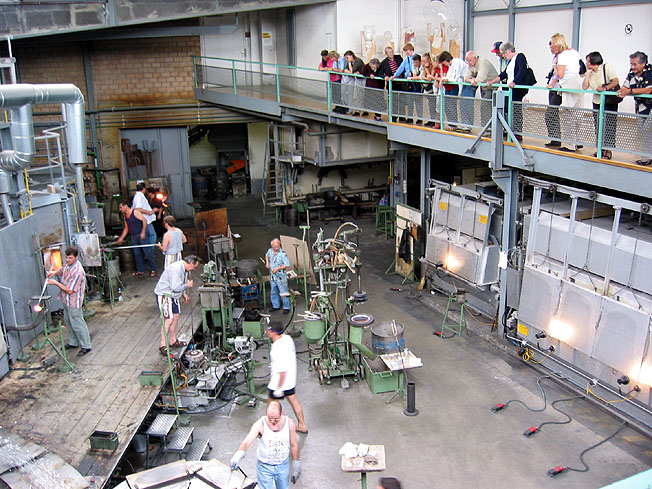 Sommerinszenierung
Pilatus; PILU®-Park
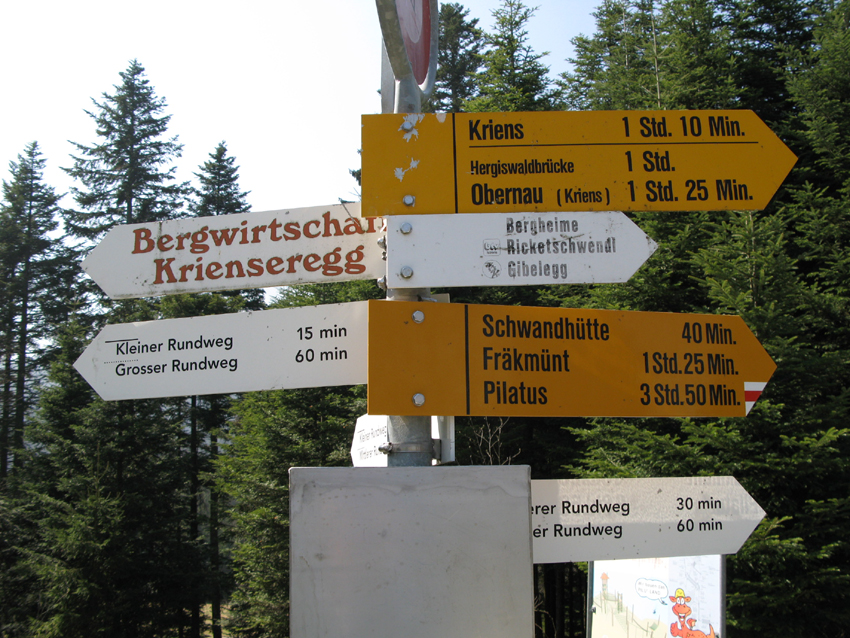 Sommerinszenierung
Unser Vorgehen
Was ist das Ziel?
Wer ist der Kunde?
Wer ist die Zielgruppe?

Zu oft alles für alle!

Recherchen, DNA 
Hinschauen, interne Kritik abholen, kreative Querdenker zusammenrufen
AUFRÄUMEN  
                            POSITIONIEREN 
                                                               INSZENIEREN
Bestandsanalyse
Sommerinszenierung
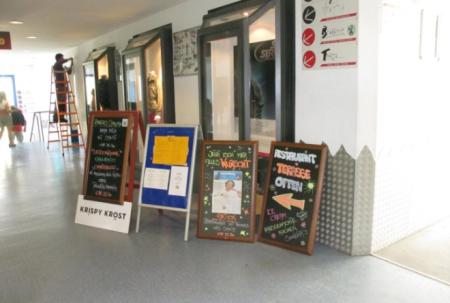 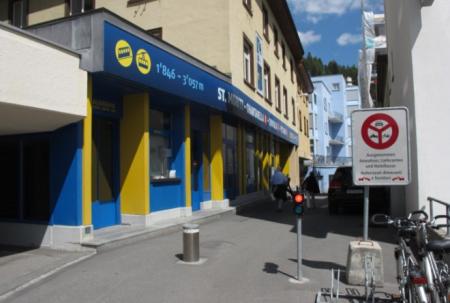 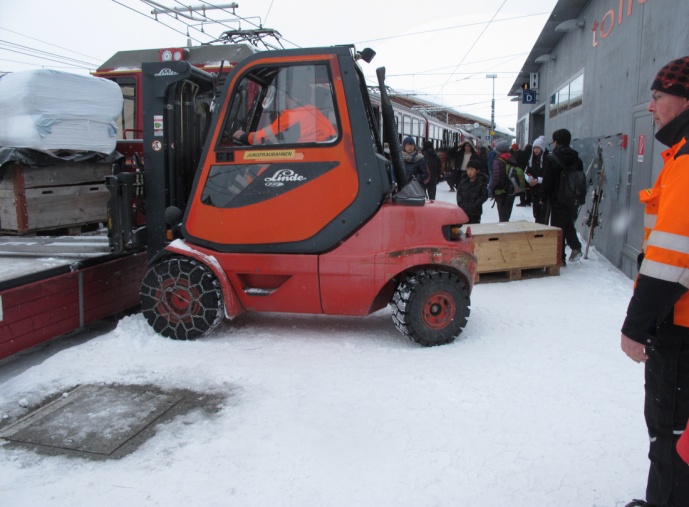 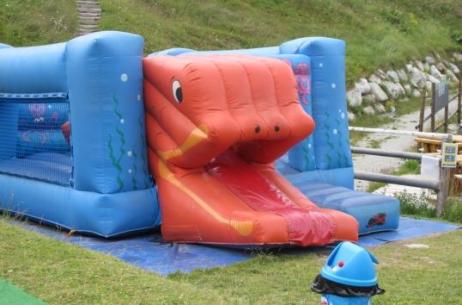 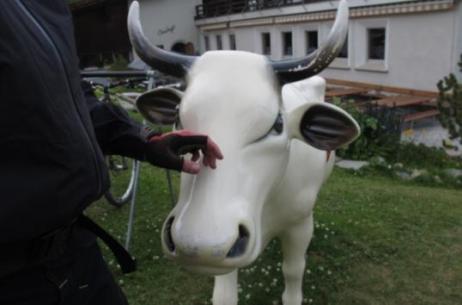 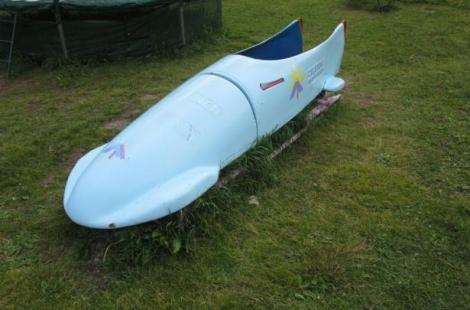 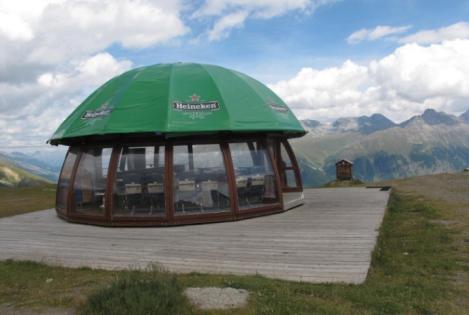 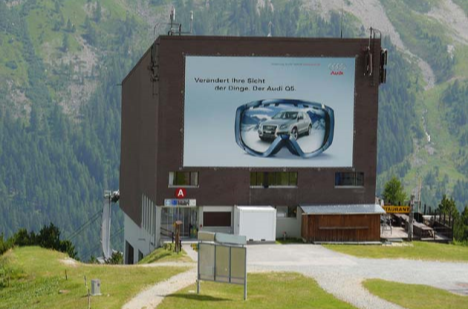 Sommerinszenierung
Wie weit wagen wir zu denken?
AUFRÄUMEN  - POSITIONIEREN  -  INSZENIEREN

Das löst die Probleme der Angebotsgestaltung vor Ort.
Aber nur, wenn
ein USP zugrunde liegt. 
eine unternehmerisch tragfähige Dimension vorhanden ist oder geschaffen wird.
das Thema konsequent, unterhaltsam und einzigartig umgesetzt wird.
das Geld für die Investition vorhanden ist.
Bestandsanalyse
Sommerinszenierung
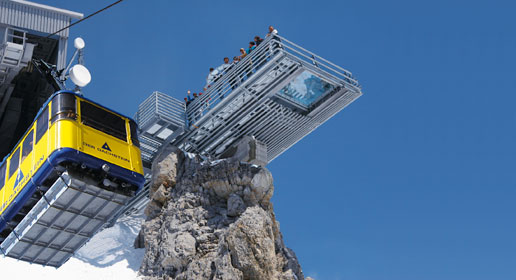 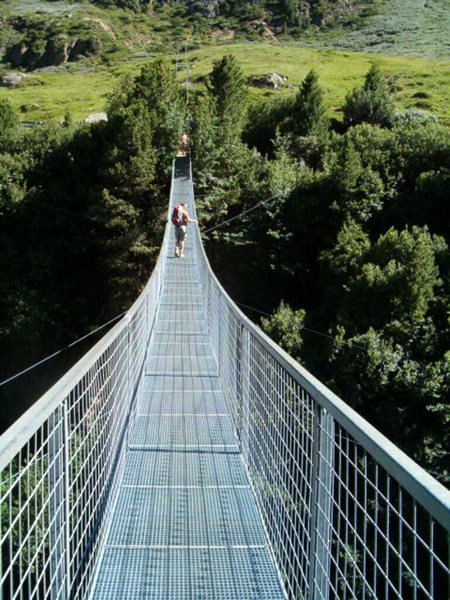 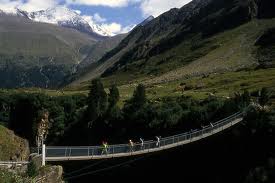 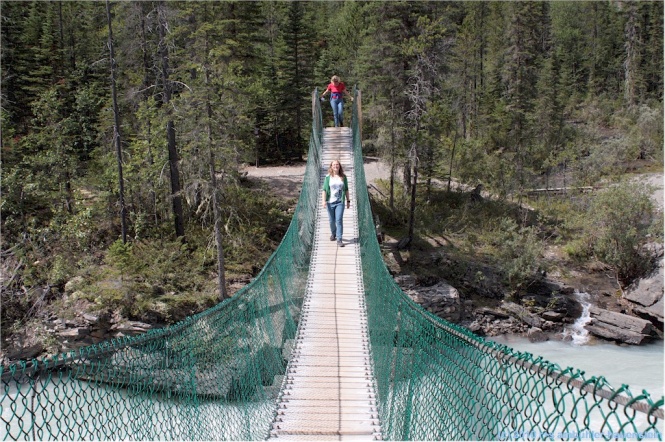 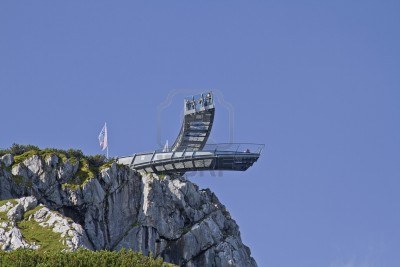 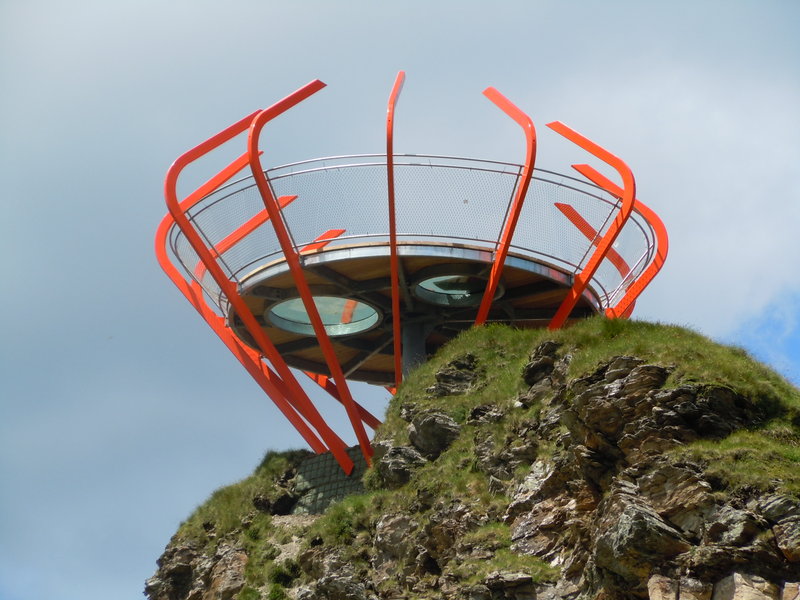 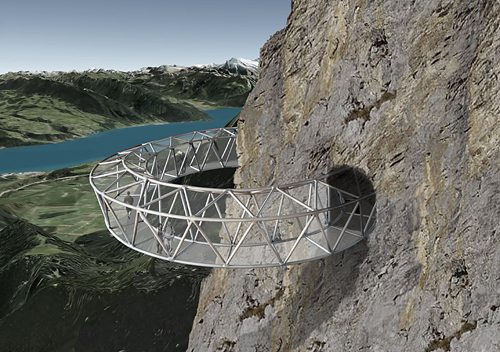 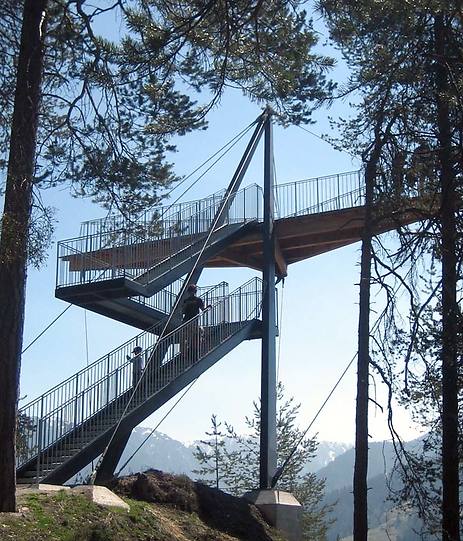 Sommerinszenierung
Wir stellen fest
Warten auf den Winter        Viele Lieblosigkeiten Schlachthofdesign

Selten ein Thema,             eine Idee, eine Obsession

Inszenierungen machen das Ganze eher schlimmer
Aufräumen                       Schön und liebevoll machen


Positionieren           Thematisieren

Qualität der Inszenierung
Masterplan Jungfraujoch
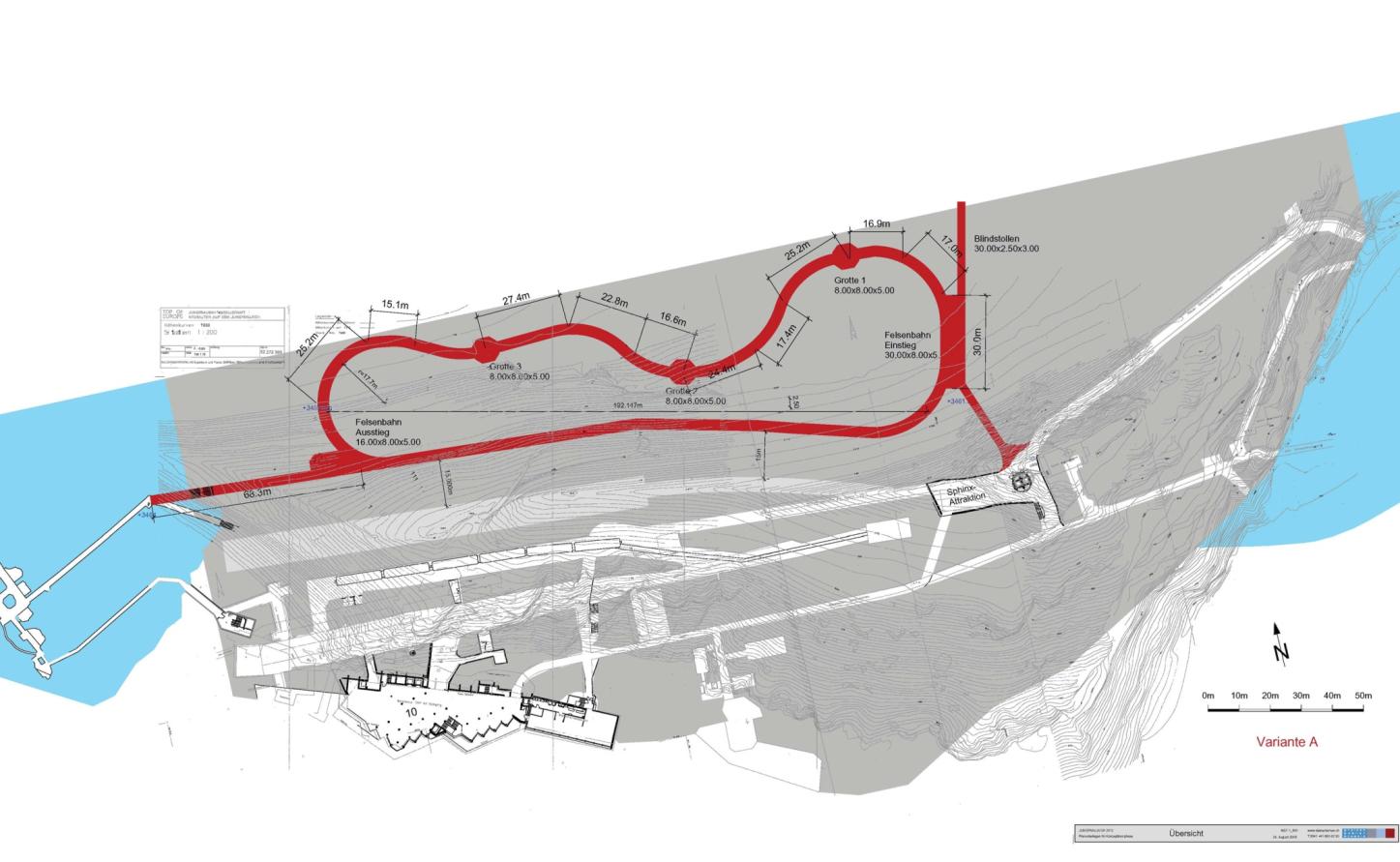 Einstieg
Ausstieg
Rundgangstollen Jungfraujoch
Rundgangstollen Jungfraujoch
Rundgangstollen Jungfraujoch
Rundgangstollen Jungfraujoch
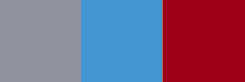 Masterplan Jungfraujoch
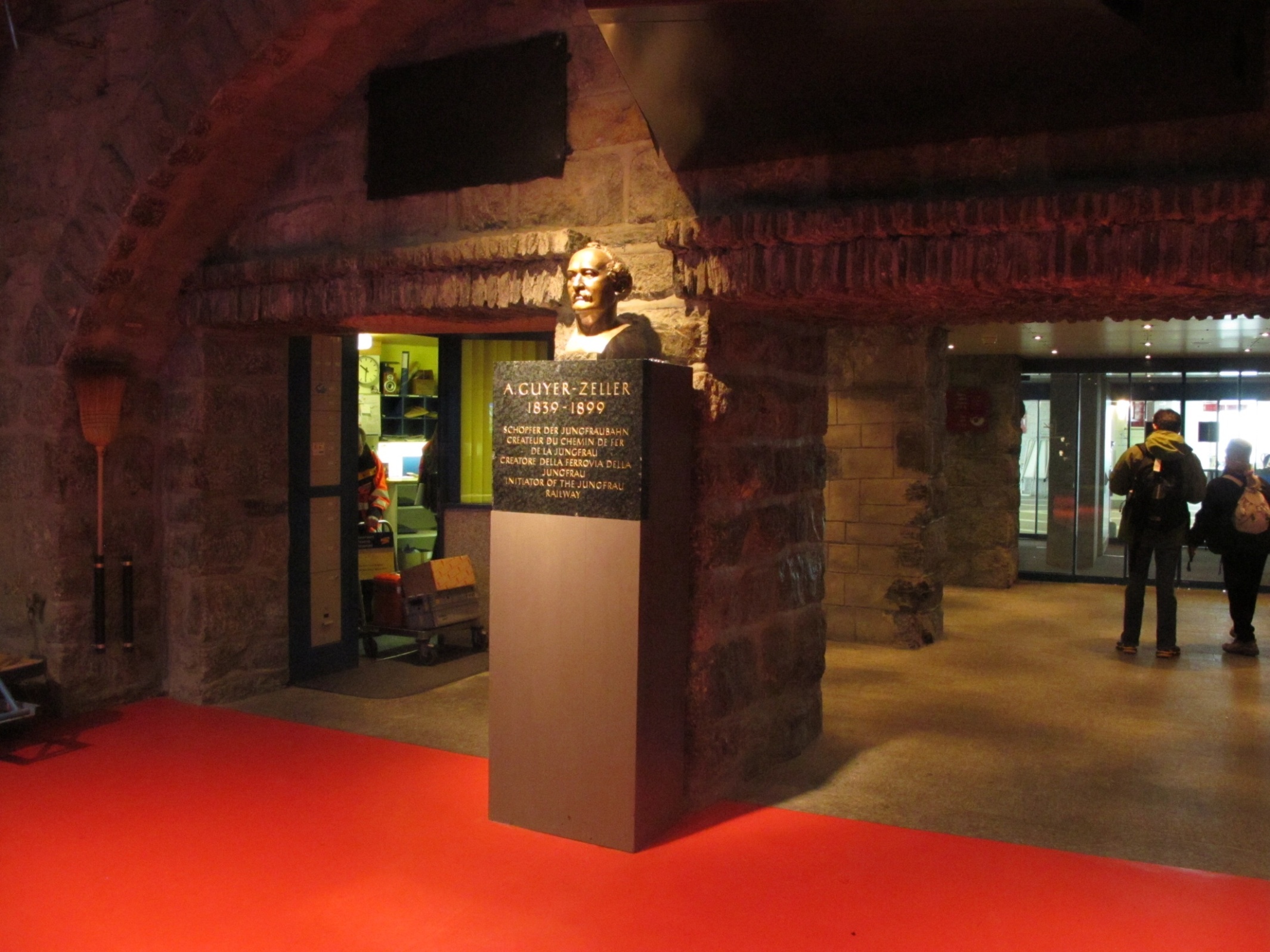 Masterplan Jungfraujoch
Sommerinszenierung
Wir stellen aber grundsätzlich fest
Sommer inszenieren
Strategischer arbeiten: weniger basteln und pflästern und bibifaxen
Erkenntnisse von ST umsetzen: erfolgreich sind Städte, Winter, Ressorts & Kreuzfahrten 
Touristengruppen unterscheiden: Quellverkehr, internat. Reisegruppen und Feriengäste
Den Tourismus neu erfinden: radikal und pionierhaft                                                          
5‘000 gratis Wohnungen im Tausch
Die Nacht zum Ereignis machen
Korridor der international organisierten Reisegruppen kennenlernen und optimieren
Sonderprogramm Schweiz für Asien
Die individuelle Passfahrerei abgelten

Winter verlängern
Steiner Sarnen Schweiz
Kontakt
Otto Steiner
Steiner Sarnen AG für Kommunikation
Pilatusstrasse 18
CH-6060 Sarnen
+41 41 660 83 30
mail@steinersarnen.ch